Prof Omer Nawaf Maaitah
JOB-JO coordinator
The problem of unemployment and poverty in the Arab or Jordanian society is complex problem in terms of the causes and the repercussions between the political economy and social life at the same time, it is an economic phenomenon in terms of reasons, but political and social in terms of results
ان مشكلة البطالة والفقر في  المجتمع العربي او الاردني بشكل حصري من المشاكل المركبة من حيث تتداخل مسببات هذه المشكلة
وتداعياٌتها بينٌ الاقتصاد السياٌسية والحياة الاجتماعيةٌ في الوقت ذاته ، فهي ظاهرة اقتصاديةٌ من حيث الاسباب الا انها سياٌسيةٌ واجتماعيةٌ من حيثٌ النتابج
The phenomenon of unemployment is not  a local problem or Arab but it is  international, and constitute a danger. 
The rates of unemployment vary from country to country as well as different treatment and causes.
 In the developing countries is a reflection of another problem is the problem of (Un civilization) backwardness, but in developed countries are the contradictions of the current progress of modern technology. 
Also, there are no guarantees for the unemployed powers in the countries. Unemployment means deprivation, poverty, hunger and suffering in developing countries and begging in countries.
 In which they are developed for the social protection of the unemployed, such as unemployment benefits and guarantee projects.
Which in many cases provide minimum humanitarian standards for the lives of the unemployed, from the outset. The 1970s and the world live the age of unemployment due to inflation and the general budget deficit. Domestic and foreign debt and government non-interference effectively in increasing economic growth and industrialization to achieve employment.
ان ظاهرة البطالة تعتبر مشكلة محليةٌ عربية ودوليةٌ ، وتشكل خطراً –
كبيرٌاً على المجتمعات  , وتختلف نسب البطالة من بلد الى اخر كذلك تختتلف معالجتها واسبابها ،
في الدول الناميةٌ تكون انعكاساً لمشكلة اخرى وهي مشكلة التخلف اما في الدول المتقدمة فهي تناقضات التقدم الراهن للتكنلوجياٌ المعاصرة ،
 وكذلك لايوٌجد ضمانات للقوى العاطلة في الدول الناميةٌ فالبطالة تعني الحرمان والفقر و الجوع والمعاناة في الدول الناميةٌ والتسول اما في الدول المتقدمة ففيها تقام للحمايةٌ الاجتماعيةٌ للعاطلينٌ مثل اعانات البطالة ومشاريع الضمان الاجتماع التي توفر في كثيرٌ من الحالات حدودا دٌنيا إنسانيةٌ لمعيشٌة العاطلينٌ ، فمنذ بدايةٌ السبعينٌات من القرن الماض والعالم عٌيشٌ عصر البطالة بسبب التضخم وعجز الموازنة العامة والدينٌ المحلي و الخارج وعدم التدخل الحكومي بفاعليٌة في زياٌدة النمو الاقتصادي والتصنيعٌ  لتحقيقٌ التوظيف .
The study aimed to identify the components of the labor market and its future trends, besides knowing the size of the demand for labor in the public and private sectors, in addition to identify the problem of unemployment in the Jordan in genral and in remote area specifically in this period. Accordingly, the research problem can be summed up through the following questions:
1 What are the reasons for the spread of unemployment.
2 What are the implications of the problem of unemployment on the individual, family and society.
3 What are the solutions and treatments that limit the unemployment problem?
4-What are the main reasons that led to the disruption of the labor market in the Jordan? 
5-What are the techniques or methods in order to address this phenomenon,
تهدف الدراسة إلى التعرف على مكونات سوق العمل وإ تجاهاتها المستقبلیة و أیضاً معرفة حجم الطلب على العمل في القطاعین العام والخاص،و التعرف على مشكلة البطالة في  االمناطق النائية خلال فترة الدراسة، . علیه یمكن تحدید مشكلة البحث من خلال الاسئلة التالیة: وهنالك عدة تساؤلات مٌكن استخلاصها :-
1 ماهي اسباب انتشار البطالة . 
2 ما هي انعكاسات مشكلة البطالة على الفرد والاسرة والمجتمع 
3 ما هي الحلول والمعالجات التي تحد من مشكلة البطالة
4- ماهي الاسباب الرئیسیة التي أدت لاختلال سوق العمل في الاردن بشكل عام وبالمناطق النائية بشكل خاص؟ 
5- ماهي السبل التي یمكن من خلالها معالجة هذه الظاهرة وخفض انعكاساتها السالبة على الاقتصاد
The objective of this session is
1 - identify the causes of the problem of unemployment in society. –
 2 - Identify the implications of the problem of unemployment on the individual and the family in society. –
 3 - The development of solutions and treatments that reduce the problem of unemployment or reduce the intensity
ان الهدف من المشروع:
1- التعرف على اسباب مشكلة البطالة في المجتمع . –
2 -التعرف على انعكاسات مشكلة البطالة على الفرد و الاسرة في المجتمع . –
3- وضع الحلول و المعالجات التي تحد من مشكلة البطالة او التقليلٌ من شدتها
1-تعاني الغالبية العظمى من افراد المجتمع بالمناطق النائية من الفقر والحرمان ، نتيجٌة لعدم وجود دخل ثابت او قلة الدخل او عدم كفاية الدخل في تلبية الحاجات الاساسيةٌ لأفراد الاسرة .
 2-ان ندرة راس مال التشغيلٌ لدى معظم افراد العاطلين عن العمل في المناطق النائية كانت العقبة الاساسيةٌ امام انتقالهم الى مجالات انتاجيةٌ افضل تتناسب مع اختصاصاتهم المعينٌة وتحصيلٌهم الدراسي .
3- ان اكثر انواع البطالة و الفقر انتشارا بينٌ افراد العينٌة هي ( البطالة الاجباريةٌ ، و البطالة الذاتيةٌ و البطالة المنفعة ).
4- يجب دراسة حالات البطالة و الفقر جميعٌ الاجناس والاعمار ( صغار السن ، كبار السن ، خر جٌينٌ ، مستو اٌت علميةٌ مختلفة ، وغيرٌها )
-5- الغالبيةٌ العظمى من افراد المجتع في المناطق النائية يعٌرفون العاطل عن العمل هو الذي يعٌمل خارج الدائرة الحكوميةٌ فقط ، وان لديهٌ عمل في القطاع الخاص .
6-يعٌد معدل النمو السكان في الاردن عال نسب بالمقارنة بالدول المجاورة وهو احد الاسباب وراء مشكلة البطالة المتفاقمة بشكل عام 
7-وجود عدد كبيرٌ من الجامعات في الاردن التي تخرج اعاد هابلة من الخرجيٌنٌ مقابل سوق العمل المحدود .
8- تزا يدٌ اعداد الخرجٌينٌ من الجامعات في الاردن مقابل محدود ةٌ الوظائف في القطاع الحكومي.
9-عدم وجود وحدات ادارةٌ في الجامعات لمساعدة الخرجٌينٌ والخريجٌات في البحث عن فرص عمل مناسب وان وجدت هذي الوحدات تكون غير فعاله
10تخوف الخرجٌينٌ من عدم التزام القطاع الخاص بالوفاء بالالتزامات القانونيةٌ للعامل اثناء وبعد انتهاء فترة الخدمة مقارنة بالقطاع الحكومي. 
11-عدم الثقة بالقطاع الخاص كونه شركات صغرى و تدار بعقلية الدكان 
12-عدم ثبات الوضع الاقتصادي بالاردن نتج عنه الخوف من انشاء عمل خاص بالفرد والمبادرات الريادية 
13-عدم توافق التخصصات الجامعيةٌ مع احتياٌجات سوق العمل المتاح للخر جٌينٌ والخريجٌات
14- ضعف الخريجين والخريجات علميا نتج عنه البحث في القطاع الحكومي فقط 
15- عدم تقديم دورات متخصصه في مهارات التواصل والبحث عن عمل في الجامعات 
16-ضعف الخرجين والخريجات بتسويق انفسهم
17-وجود خصابص عد يدٌة تتميزٌ بها منشأت القطاع الخاص مثل حجم المنشأة من حيثٌ حجم راس المال والذي بدوره لا يمٌكن صاحب المنشاة من الاستعانة بالعمالة الوطنيةٌ ذات الاجور الاعلى من اجور العمالة الوافدة الامر الذي سٌاعد استقطاب العمالة الوافدة ، وتتركز معظم منشبات القطاع الخاص بالمشروعات الفرد يةٌ
18-اصحاب الاعمال عن تشغيلٌ العمالة الوطنيةٌ مٌثل احدى المعوقات –
التي تحول دون مساهمة العمالة الوطنيةٌ بمنشبات القطاع الخاص ، حيثٌ اتضح ان اصحاب الاعمال لديهٌم اتجاهات سالبة قويةٌ اتجاه العمالة الوطنيةٌ ، واهم هذه الاتجاهات تتلخص في ان العمالة الوطنيةٌ تتسم بالبطء والاتكاليةٌ وعدم السعي لتحسينٌ قدراتها العلميةٌ والمهنيةٌ واخيرٌا ضعف مستوى تأهيلٌ هذه العمالة .
19-هناك عوامل عد دٌة تجعل الافراد يعزفون عن الالتحاق بوظائف القطاع الخاص وهذه العوامل مثل مستوى الاجور والرواتب طول
ساعات الدوام و بطء الترقيةٌ ، قلت الانجازات ، عدم اكتساب المهارات وان العمل بالقطاع الخاص اقل امانا من الوظائف الحكوميةٌ
20-عدم وجود استثمارات حقيقية في المناطق النائية
1. The majority of society members in remote areas suffer from poverty and deprivation due to lack of income,  or inadequate income in meeting the basic needs of family members. 2 - The scarcity of operating capital in most of the respondents was the main obstacle to their transition to better productive areas commensurate with their specific competencies and their academic achievement.3 - The most common types of unemployment and poverty among the sample are (compulsory unemployment, self - benefit).4. All unemployment and poverty included all races and ages (young people, the elderly, the elderly, scientific levels, etc.)5 - It turns out that the vast majority of people in the remote areas know that the unemployed is working outside the government department only, even if he/she has work in the private sector or self employment.
6 - The rate of growth population in Jordan is high relative to neighboring countries, one of the reasons behind the problem of unemployment.
7 - The presence of a large number of universities in Jordan, which graduated the return of a drop of the graduates compared to the limited labor market.
8. The number of graduates from universities in Jordan has increased in comparison with the limited number of jobs in the public sector. 
9 - Lack of administration units in universities to help graduates and graduates in the search for suitable jobs and if found these units are ineffective 
10. The graduates fear that the private sector will not comply with the legal obligations of the worker during and after the end of the service period compared to the government sector.
11 - Lack of confidence in the private sector being small companies and managed by the mentality of the shop 
12 - The instability of the economic situation in Jordan resulted in the fear of establishing individual work and entrepreneurship initiatives 
13 - The incompatibility of university majors with the needs of the labor market available to the male and female graduates
 14 - The weakness of graduates and graduates scientifically resulted in research in the government sector only 
15 - Failure to provide specialized courses in communication skills, job hunting and job search in universities 
16 - weak graduates and graduates marketing themselves 
17 - the existence of many privations characterized by private sector establishments such as size of the establishment in terms of size of capital, which in turn can not the owner of the establishment to employ national workers with higher wages of expatriate labor, which helped attract expatriate labor, and concentrated most of the private sector enterprises individual projects
18 - Employers on the employment of national labor such as one of the obstacles - Which has prevented the contribution of national manpower to the private sector. It has become clear that employers have strong negative attitudes towards national labor. The most important of these trends is that national labor is slow and dependent, and that it is not seeking to improve its scientific and professional capabilities.
 19. There are several factors that make individuals reluctant to join private sector jobs, such as wage and salary levels Working hours and slow promotion, I said achievements, lack of skills acquisition and work in the private sector less secure than government jobs 
20. Lack of real investments in remote areas
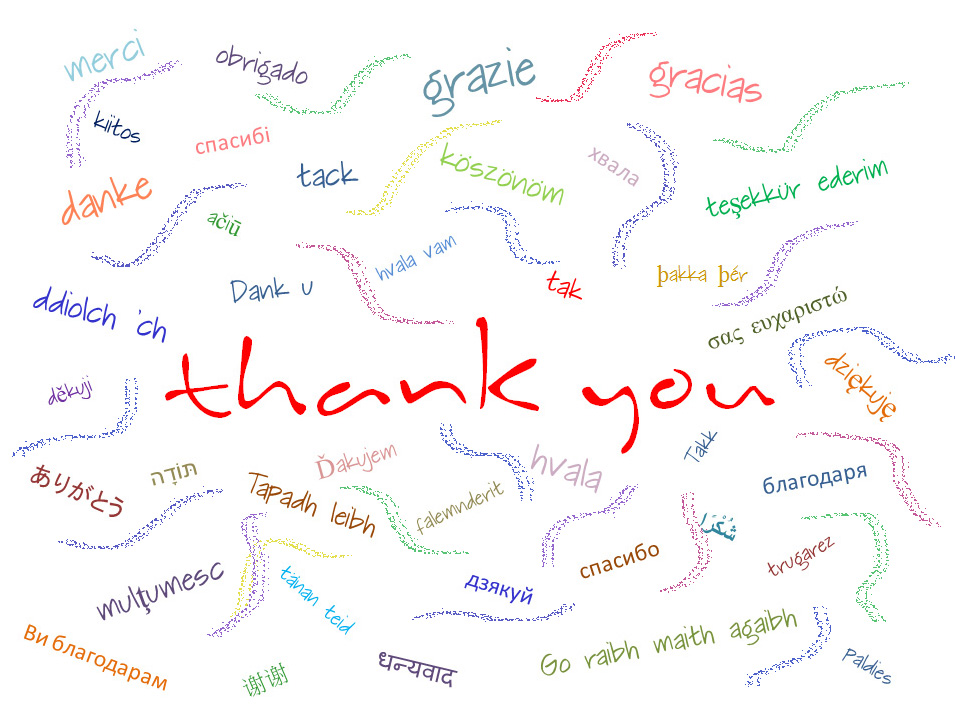 20
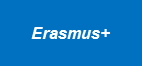